Выдвижение представителей Республики Казахстан в состав Правления ГФСТМ
Докладчик:
Бокажанова Алия, 
Заместитель председателя СКК
офис ЮНЭЙДС 

29 Января 2025 г.
Что такое Правление Глобального фонда? Основной управляющий орган ГФСТМ, отвечает за стратегическое руководство, принятие решений и контроль за деятельностью фонда

Состав Правления: 28 мест, из них:
Голосующие члены (20 мест): 
10 мест для донорских групп (государственные и частные доноры).
10 мест для реципиентов (страны, сообщества, НПО). 
Неголосующие члены (8 мест): 
Партнеры (ВОЗ, ЮНЭЙДС, Всемирный банк и другие).
Председатель и заместитель председателя Правления.
Исполнительный директор ГФСТМ.

P.S. Регион ВЕЦА представлен Черногорией и Боснией и Герцеговиной.
Правление ГФСТМ
Участие Республики Казахстан в работе Правления ГФСТМ
Кандидаты от Республики Казахстан в члены Правления ГФСТМ
Спасибо за внимание!
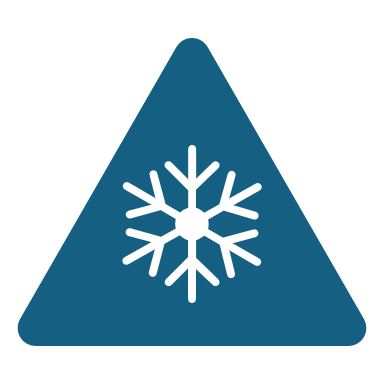